ГБОУ СОШ 1505, 6 К
Потапов Александр
 Голубев Степан
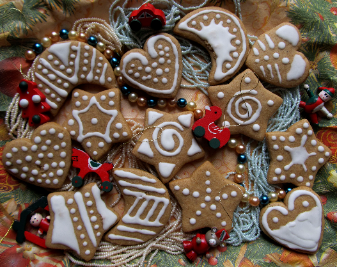 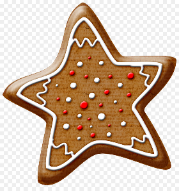 Разработка проекта
Изготовление съедобных новогодних пряников-подарков
Наша Команда:
Потапов Александр (руководитель группы)
Голубев Степан
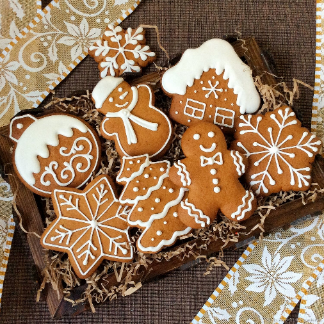 Наши Цели:
Научиться готовить и украшать новогодние пряники

Обучить этому всех желающих
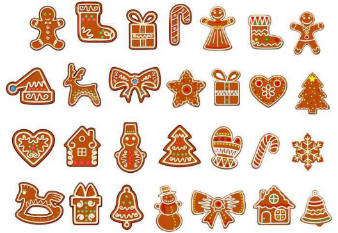 Конечные продукты (результат работы):
Новогодние пряники-подарки для учителей







Страничка проекта в Инстаграм 
с обучением изготовлению пряников
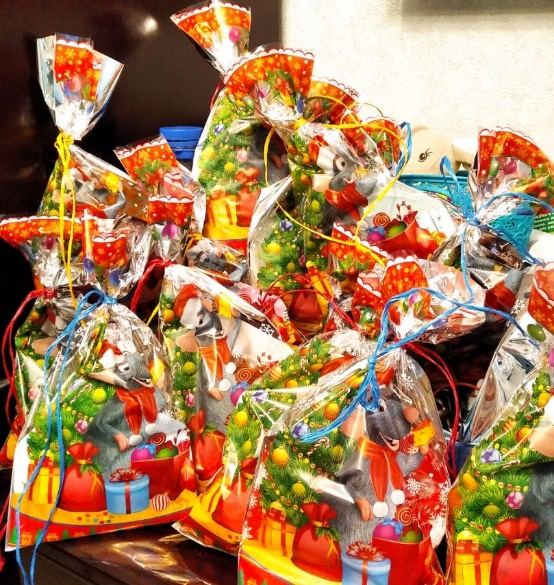 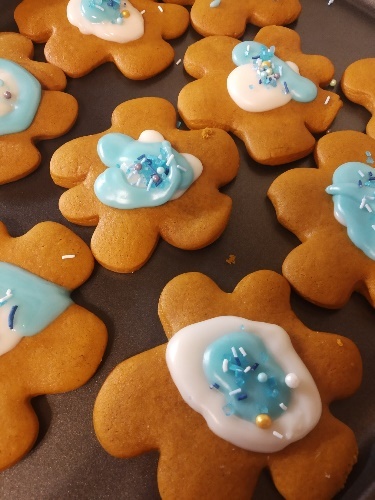 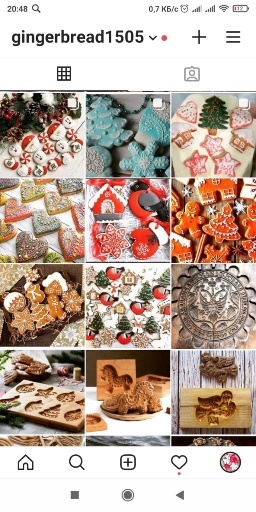 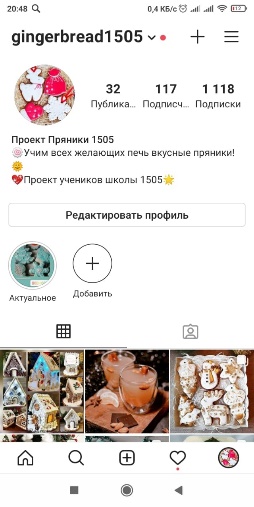 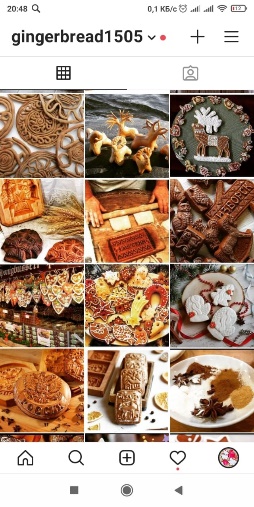 Актуальность темы:
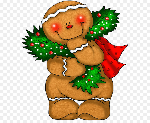 Мы подарим учителям вкусные и приятные новогодние пряники-подарки – поздравим с Новым годом и порадуем близких нам людей!

Страничка нашего проекта в Инстаграм поможет обучить изготовлению вкусных новогодних пряников много людей!!

Мы поможем людям создать хорошее новогоднее настроение и научиться печь вкусные и красивые пряники и радовать ими друзей и близких!!!
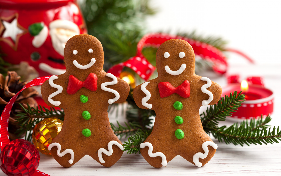 Задачи:
Составление списка учителей, которым мы будем дарить пряники к Новому Году

Решение о форме пряников, как символе для каждого учителя

Анализ истории новогодних пряников

Поиск и выбор рецептов

Изготовление пряников по разным рецептам, фотографирование всех шагов каждого рецепта, тестирование результатов

Выбор рецепта наших пряников и рецепта глазури

Украшение пряников
 
Упаковка пряников

Доставка пряников-подарков для учителей

Создание странички проекта в Инстаграм с рецептами
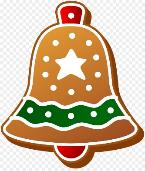 Критерии эффективности оценки:
Критерием достижения первой цели будут выпеченные и украшенные пряники, которые мы подарим учителям


Критерием достижения второй цели будет активность на странице проекта в инстаграм, количество подписчиков, лайков и отзывов. Также по результатам этой активности можно будет увидеть получилось ли у нас научить читателей страницы печь и украшать пряники.
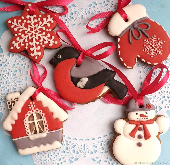 Наши конечные продукты: (пряники)
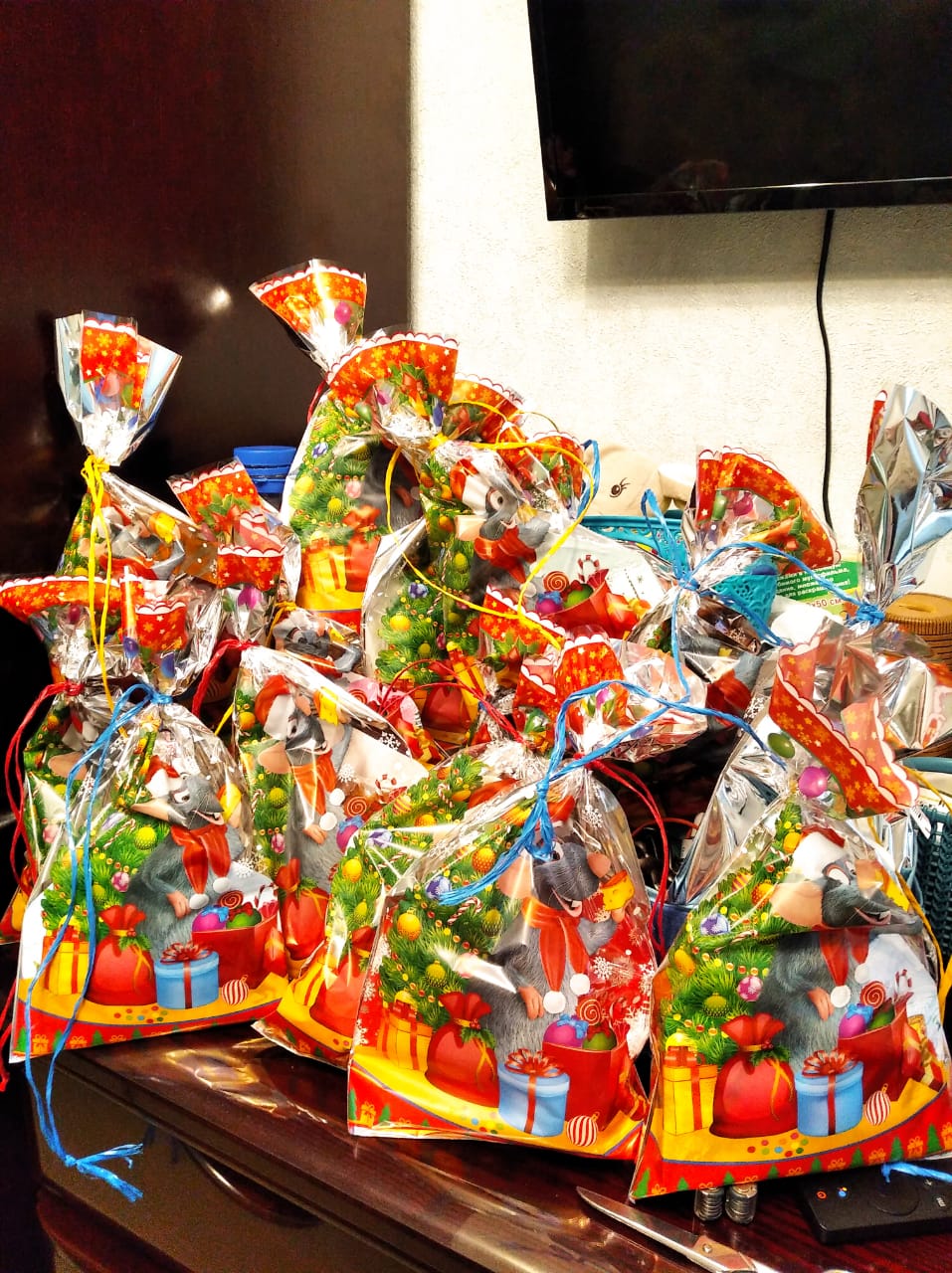 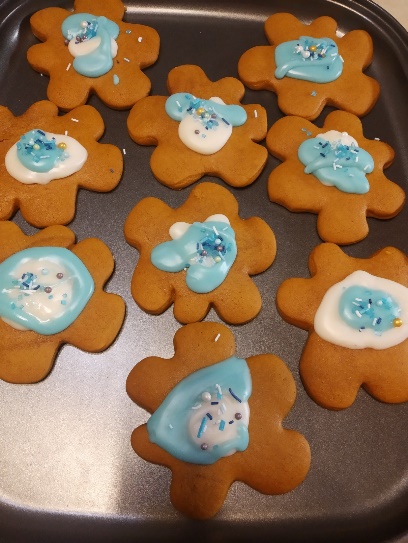 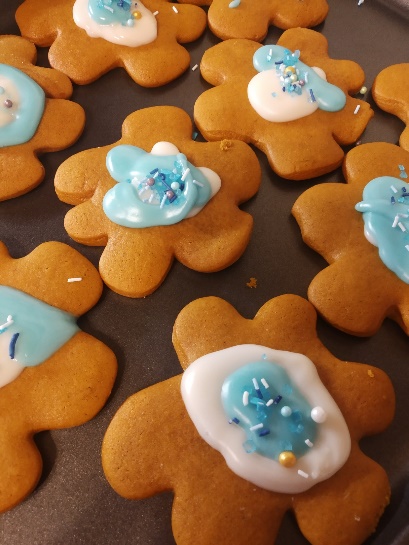 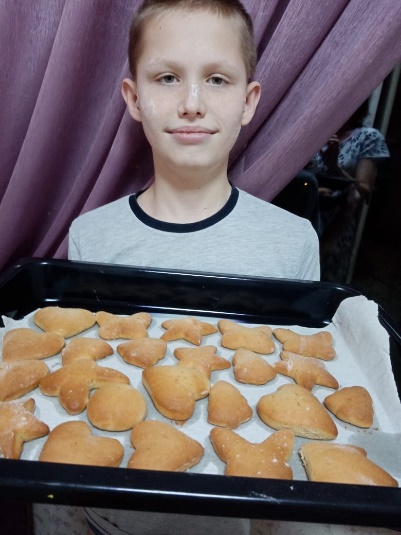 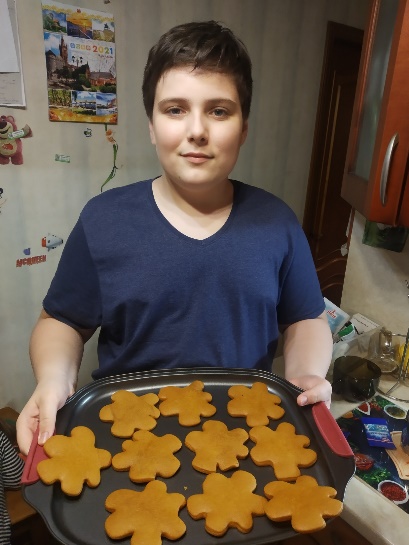 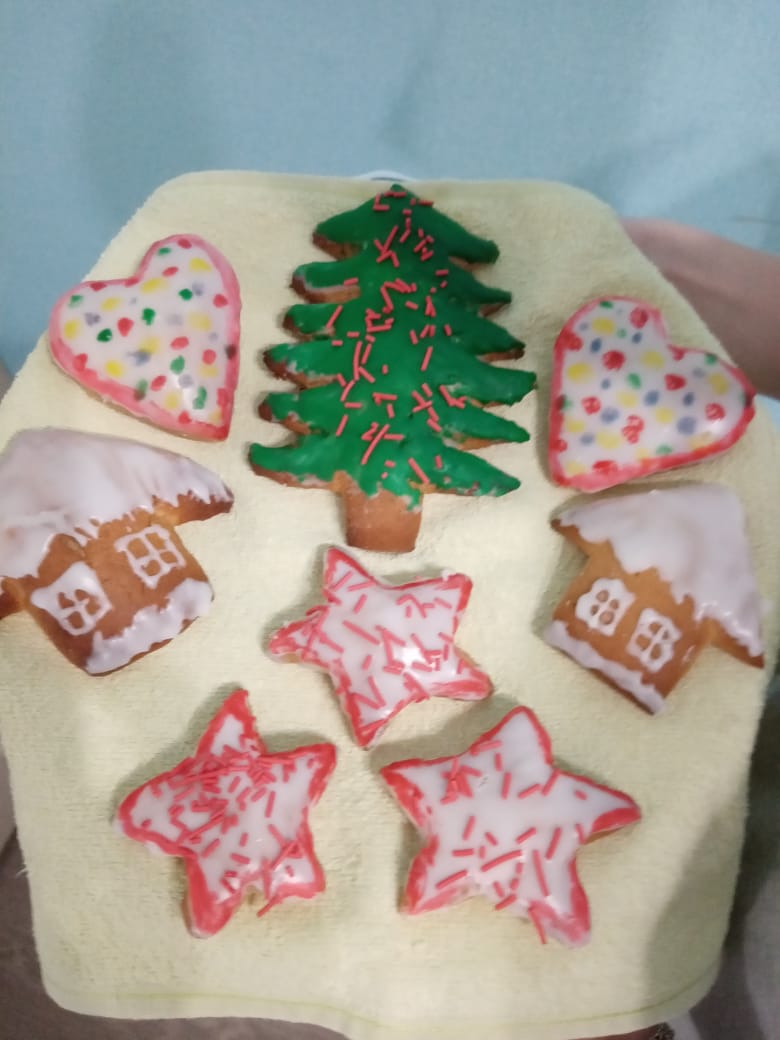 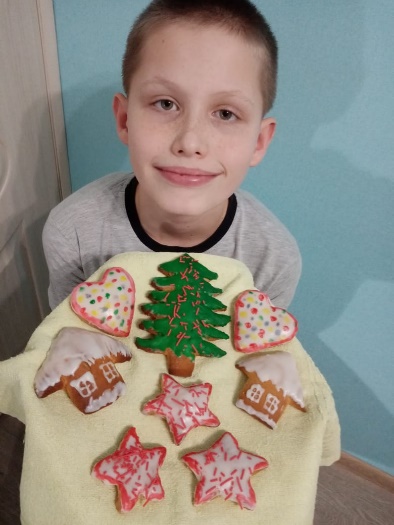 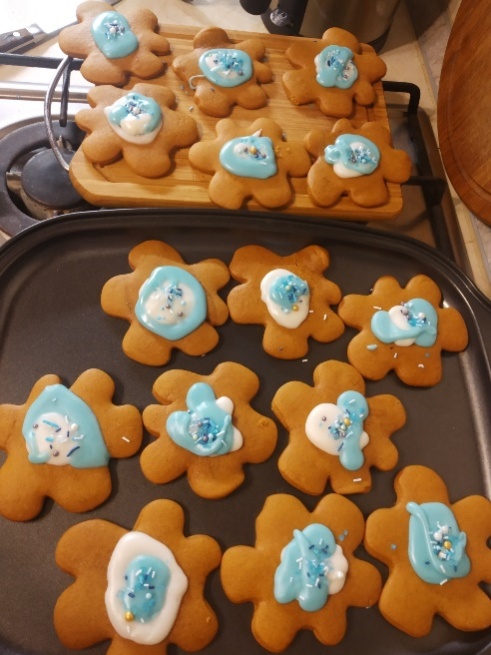 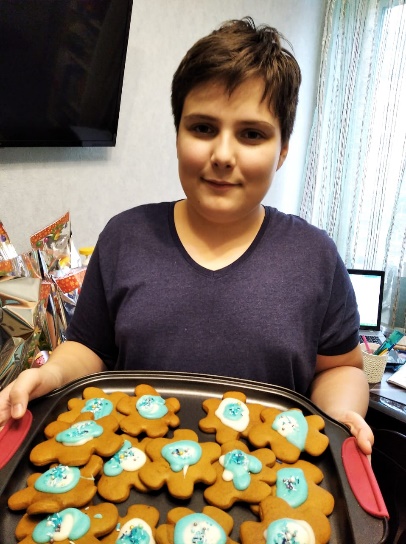 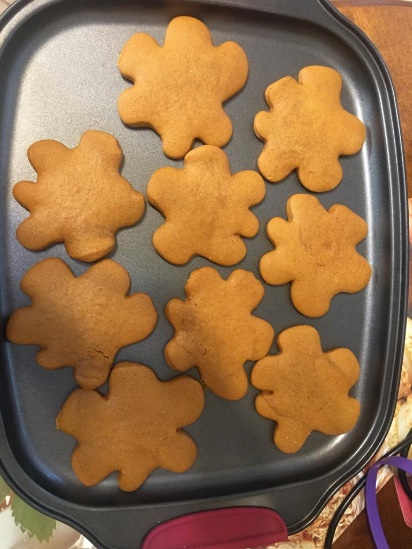 Наши конечные продукты: (страничка)
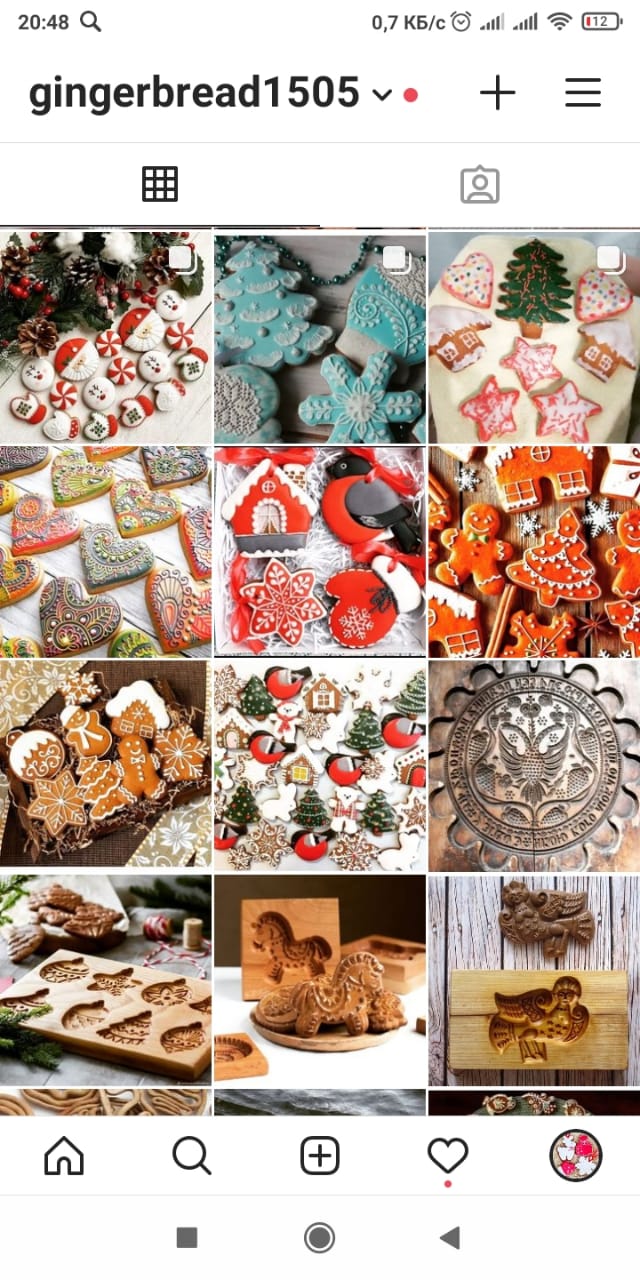 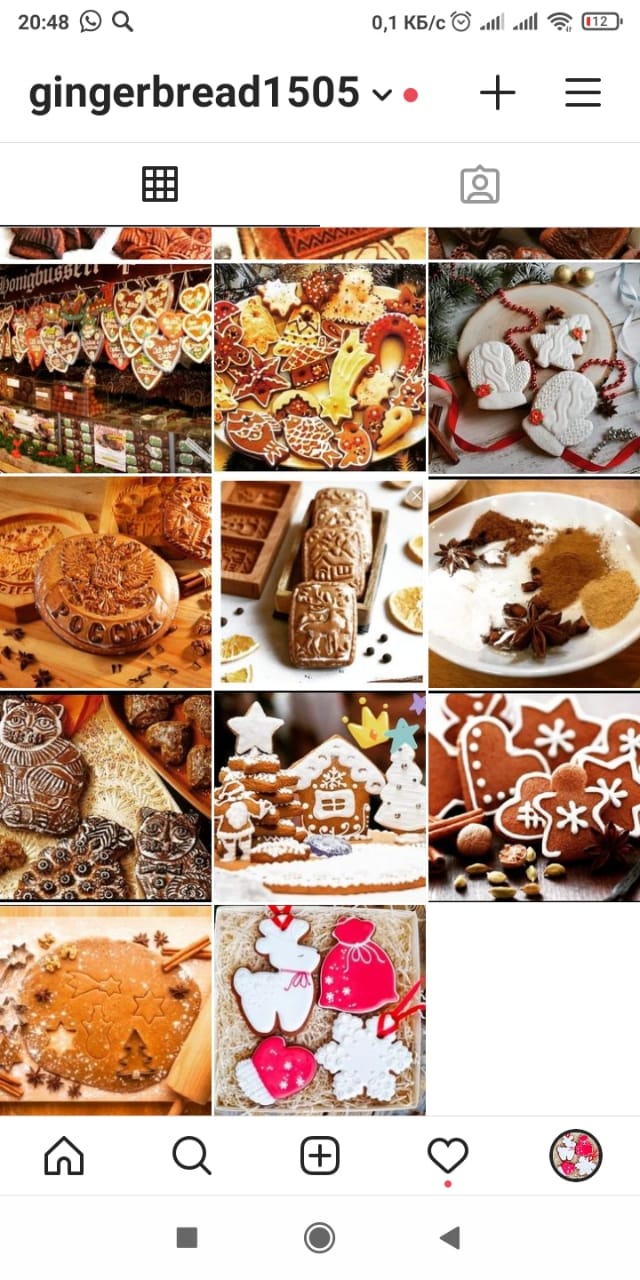 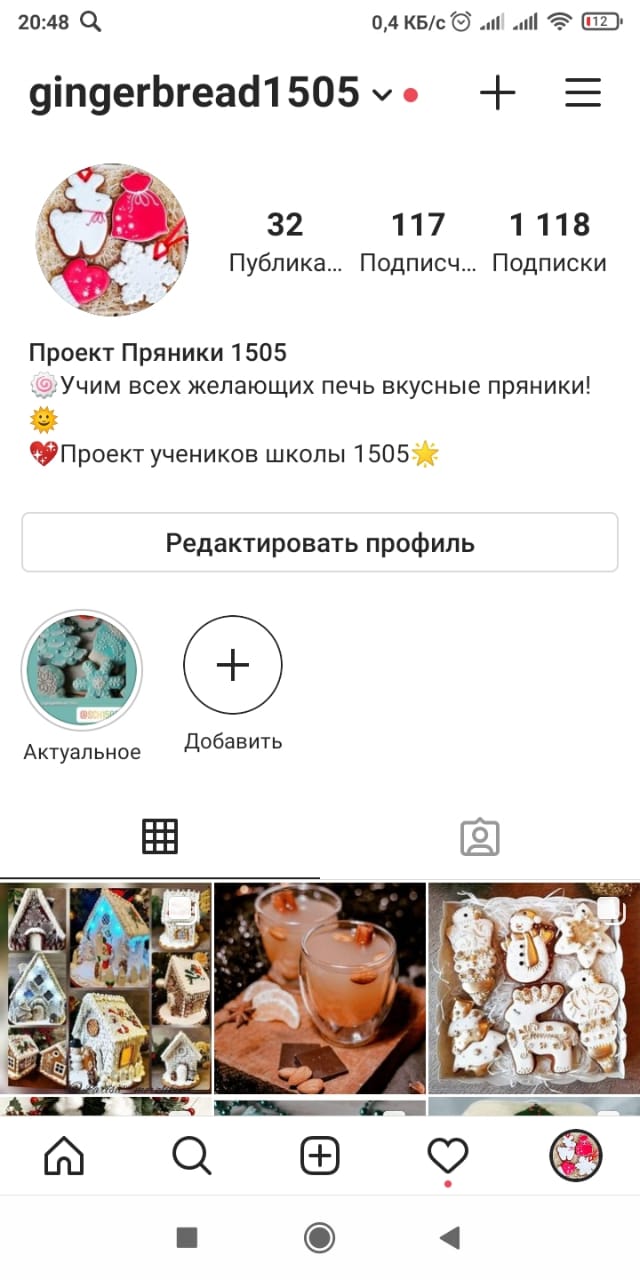 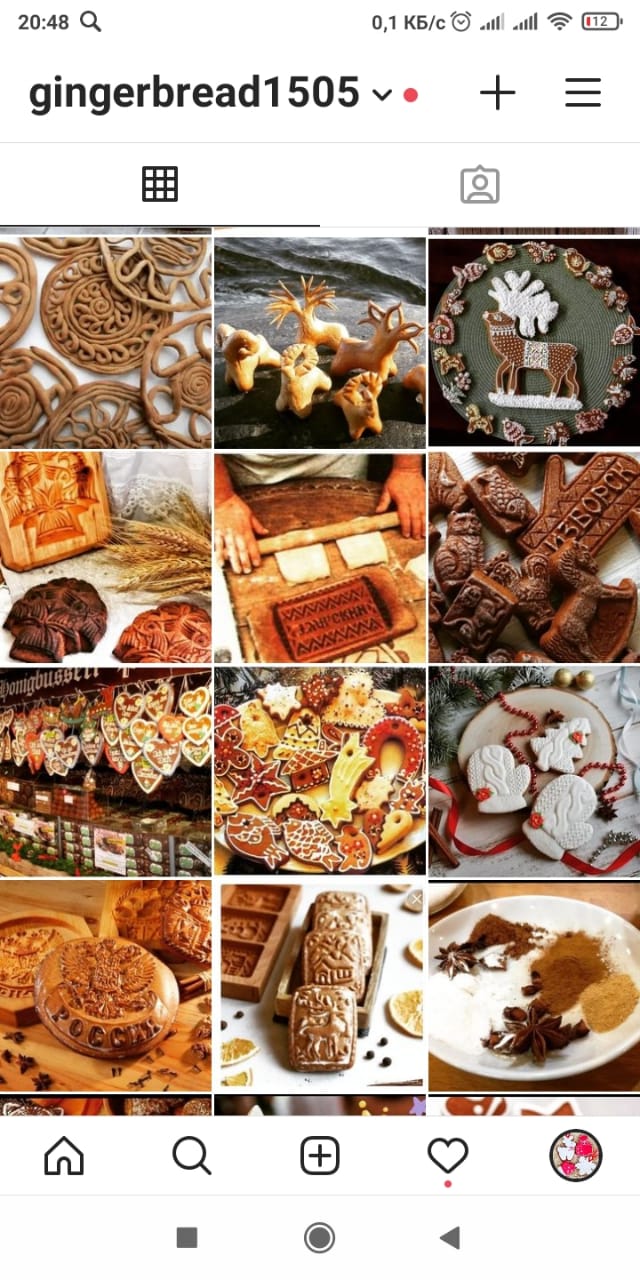 Наши конечные продукты: (посты и сторис)
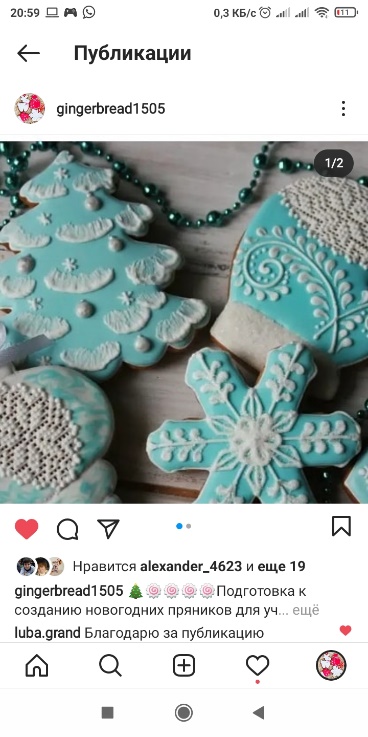 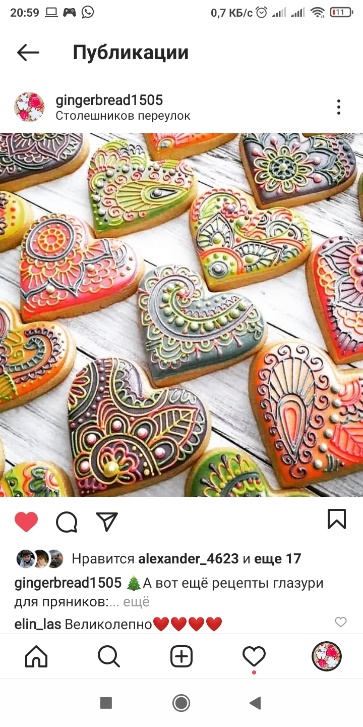 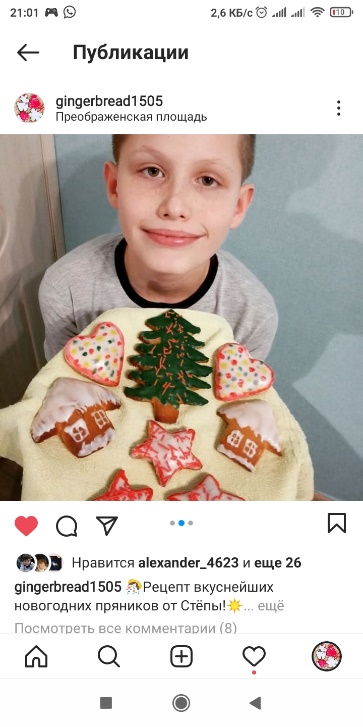 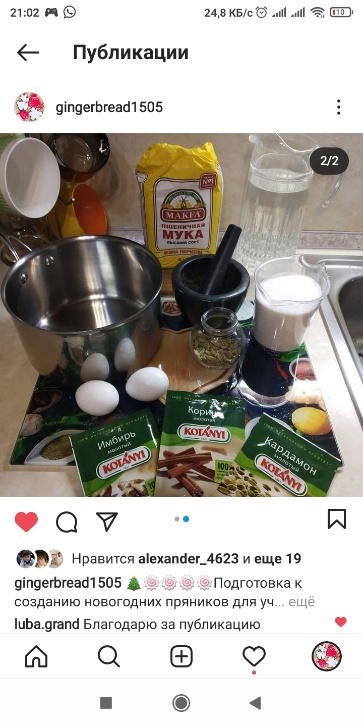 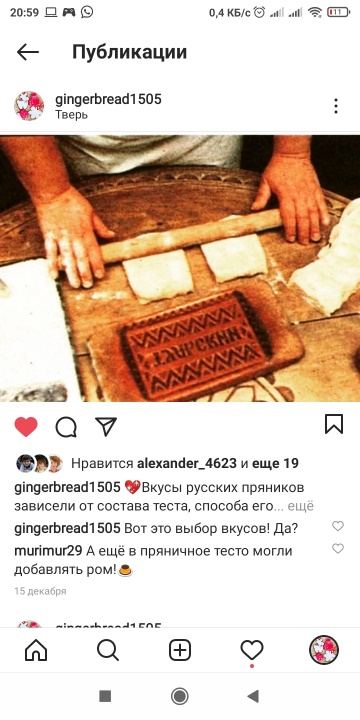 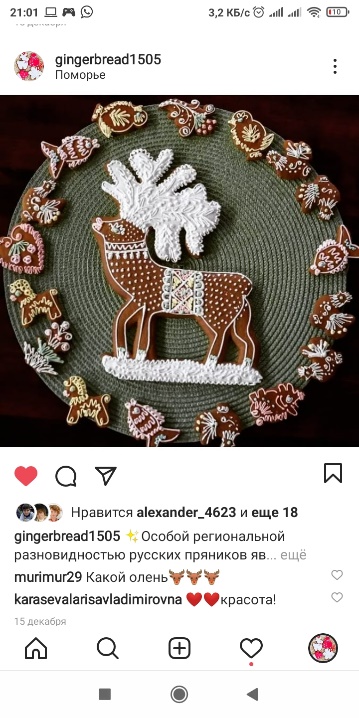 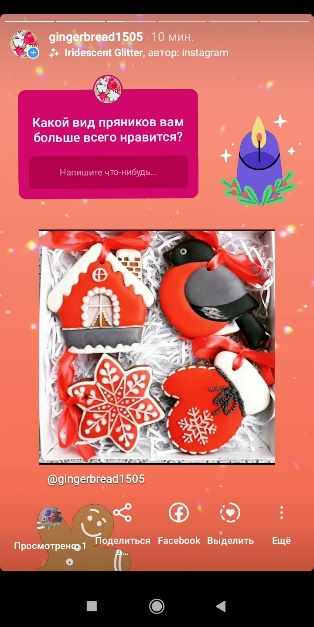 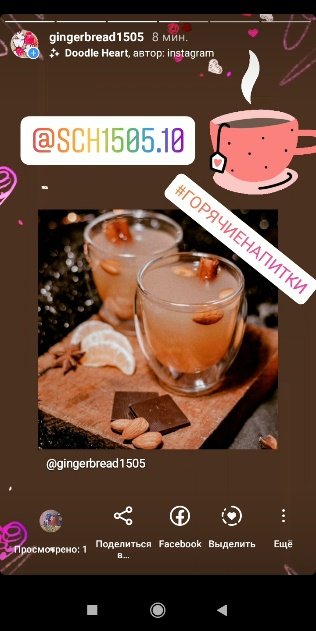 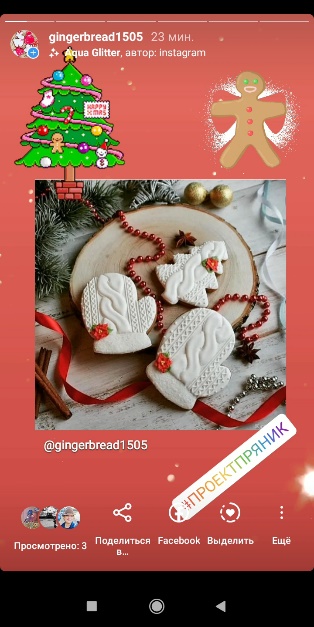 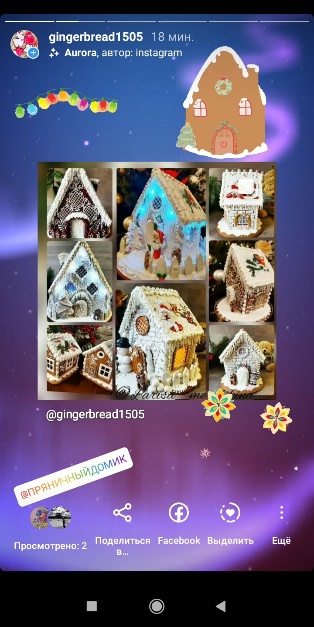 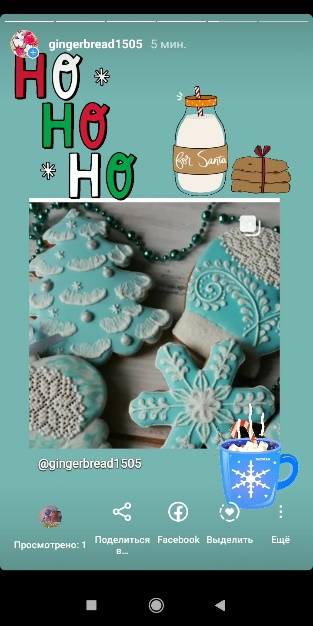 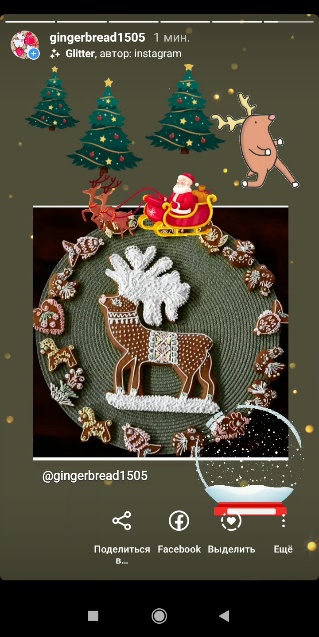 Выводы:
Цели проекта были достигнуты. 

Все желающие члены команды научились печь и украшать пряники.

Пряники для учителей испечены и подарены. 

Страница проекта в инстаграм создана, ведется и теперь у нее уже больше 148 подписчиков. Они лайкают посты и пишут комментарии.


Я считаю этот проект очень полезным опытом и в следующем году надеюсь сделать еще более интересный проект и с активным участием группы.